Reading for pleasure at Billingshurst Primary School
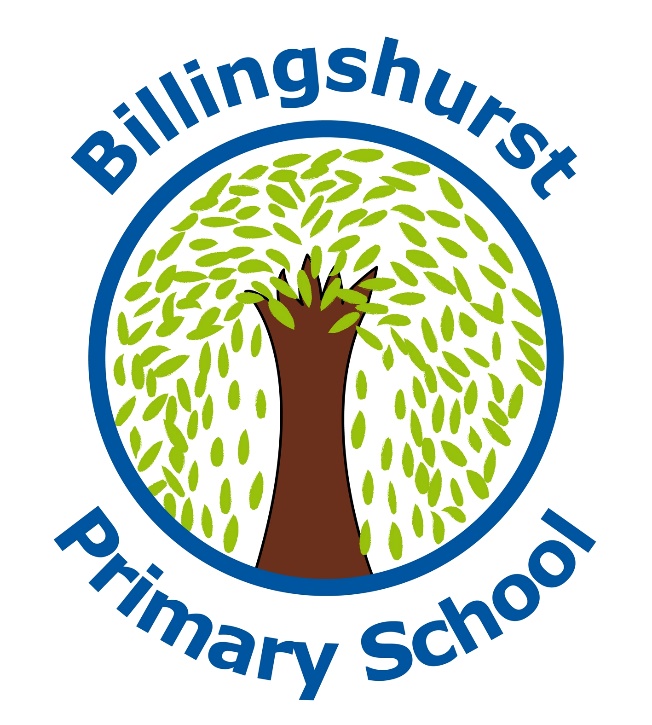 November 2021
Why is reading for pleasure important?
Reading for pleasure has many non-literacy benefits and can increase empathy, improve relationships with others, reduce the symptoms of depression and improve wellbeing throughout life (The Reading Agency 2015)
Students who read for pleasure make significantly more progress in vocabulary, spelling and maths than children who read very little (Sullivan and Brown 2013)
Apart from attendance, reading for pleasure has the greatest impact on school attainment across the curriculum (Sutton Trust)
How you can help at home
Parents and the home environment are essential to the early teaching of reading and fostering a love of reading; children are more likely to continue to be readers in homes where books and reading are valued (Clark and Rumbold, 2006)
Reading for pleasure is strongly influenced by relationships between teachers and children, and children and families (Cremin et al, 2009)
Research reports a link between library use and reading for pleasure; young people that use their public library are nearly twice as likely to be reading outside of class every day (Clark and Hawkins, 2011)
How you can help at home
Encourage children to read what they enjoy
A mixture of fiction and non-fiction
Use our reading social media to discover new ideas and books – share this with your child(ren)
Create time and space to read together – individually or aloud together
Read ‘deeper reads’ to your child to extend their experiences – no child is too old to enjoy an adult reading to them
Try and find a space to do this that makes it feel special and valued
Why have we reflected and revised our approach?
Too many children turned off reading for pleasure in KS2
Pupil voice: “reading should be hard” “lots of chapters” “big books”
Children found it hard to discover books they liked that matched their current reading skills
Views on reading records and reading journals were mixed – for many this was a potential battleground at home and “got in the way of reading”
Reading attainment was being valued above reading pleasure – counter-intuitive as this was stopping children reading independently in KS2
Our in-school approach
Celebrate reading for pleasure with raffle tickets for the reading raffle
Max 3 tickets per child, per week
Can be combined with merits and/or house points
Each week, a winner of a book in KS1 and KS2
In-school monitoring to make sure all children are given an equal opportunity to gain tickets
This will reward reading for pleasure in school and at home
EYFS and KS1
Reading record will be reintroduced (although not an automatic award of raffle tickets)
This will be acknowledgment only, but families are encouraged to discuss reading with class teachers via the usual channels (face-to-face, email or telephone)
Submissions to the reading Twitter, Instagram and Facebook account are welcome and encouraged – from children (under supervision) and adults
KS2
Pupil voice was not positive about reading records, so we have decided to make these optional in KS2
Children will be encouraged and rewarded for sharing and celebrating their reading – teachers will make sure this happening
Teachers will monitor reading choices, guided by newly organised book corners and the library to make sure choices are age and attainment appropriate and progressive
Raffle tickets
These will be awarded according to the unique child, for example: 
Send a selfie of child reading at home
Recommending a book in school or via our reading social media
In class presentations on books, newspaper articles and magazines
Persevering to finish a book, if this is particular challenge
Branching out to try a new genre or author
Contributing to class displays or reading scrapbooks

This list is not exclusive or exhaustive
Books in school
EYFS and KS1
Children are given a book suitable to their attainment level each week – please do not swap these mid-week as the children are encouraged to ‘master’ reading them
This is recorded in their reading record
The aim is to re-read books to develop fluency – develop prosody (raffle tickets could be awarded for this!)
Children are also allowed to choose a library book to read each week to read for pleasure
Book corners give age-appropriate and topic or theme-focused reads for pleasure
A book corner
Deep reads
Reading pitched for your more fluent readers to deepen their reading experience
Children who are selecting these need to know who they are and why
Use librarians, teachers in next year group(s) for recommendations
Y6 may want to consider some YA fiction, more mature newspapers etc, as well as secondary level texts here
Year group reads
A selection of fiction and non-fiction pitched for your year group
Regularly updated and organised by genre
Lots of ‘if you like…’ recommendations – get the children to lead this, especially on Flexible Friday
Topic recommendations on display
Quick Reads
High interest; low level texts
Enough range for the unique children in your class
Useful links
https://www.booktrust.org.uk/books-and-reading/bookfinder/ Book Trust age books, have a ‘bookfinder’ tool, and recommend ‘if you like…, try…’ examples
https://www.lovereading4kids.co.uk/ Reviews, book age-rater, recommendations
Schools library service – you can request books pitched to your year group and class reading levels once a term
School reading Twitter - @BPSreading 
Instagram - @bpsreading
Facebook will also be linked